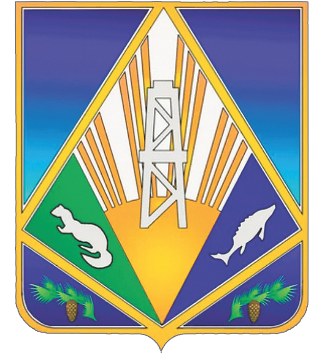 Ханты-Мансийский район
Отчет о результатах деятельности главы сельского поселения Красноленинский за 2023 год
Исполнение Указов и Поручений Президента Российской Федерации
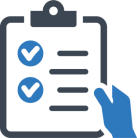 Достижения:
Мероприятия:
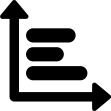 Средняя заработная плата работников культуры, тыс. руб.
Указ Президента Российской Федерации от 7 мая 2012 г. № 597 «О мероприятиях по реализации государственной социальной политики» 
Целевой показатель:  уровень оплаты труда (средней заработной платы) работников учреждений культуры до средней заработной платы в регионах Российской Федерации
2022 год
план/факт
68,4/68,4
2023 год
план/факт
73,973 /73,983
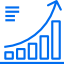 На повышение заработной платы работников культуры в 2023 году направлена 981,7 тыс. руб.
6 место – по бюджетному процессу за 2022 год. Поощрение за достижение наилучших значений – 93,6  тыс. руб.
Указ Президента РФ от 28 апреля 2008 года № 607 «Об оценке эффективности деятельности органов местного самоуправления городских округов и муниципальных районов»
6 место – по социально-экономическому развитию среди СП с численностью населения до 1 000 человек. Поощрение за достижение наилучших значений – 225  тыс. руб.
Доходы, структура доходов
Расходы, структура расходов
Улучшение жилищных условий граждан, организация содержания жилого фонда
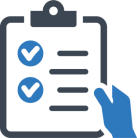 Мероприятия:
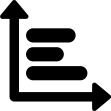 Основные результаты:
Осуществлена поверка  приборов учета тепла. Произведена замена неисправных механизмов на  сумму 494тыс.руб:
Обская д .26-106тыс.руб, Обская д.19-151т.руб,
Лесная д.9 А-63тыс.руб.,Набережная д.9-78т.руб
Обская д.37--96тыс.руб
Ежемесячное обслуживание приборов учета, передача данных составило216тыс.руб
Взнос на капремонт-195 тыс.руб.
Количество переданных помещений по договорам социального найма, ед.
2022 год
3
2021 год
0
2023 год 
2
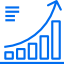 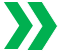 Количество приватизированных квартир, ед.
Приватизировано две квартиры  общей площадью 129,9м2 (ул. Лесная д 9А. Ул Обская 7)
Улучшение жилищных условий-2квартиры, 105,8м2, (ул .Обская д.7, ул Обская д. 26)
1квартира-Участник СВО, 38м2; (ул. Обская д. 37)
2021 год
3
2022 год
3
2023 год 
2
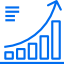 На очереди, нуждающихся в улучшении жилищных условий – 5 семей. За 2023 год плата за наем составила 570,1 тыс.рублей
Экологический отряд
Дворовые площадки
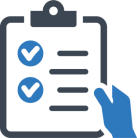 Мероприятия:
В летний период к работе по благоустройству территорий населенных пунктов был привлечен 31неовершеннолетний подросток трудового экологического отряда на основании соглашения между администрацией сельского поселения Красноленинский и и МАУ «Организационно-методический центр» , средства  Ханты-Мансийского района.
Виды работ: Озеленение мест общего пользования, уборка мусора в местах общего пользования, на детских, спортивных площадках, очистка  от мусора территории поселков, территории береговых зон рек, покраска металлических баков под мусор., поливка, прополка цветников.
С 1 по 26 августа на базе сельского дома культуры организована деятельность дворовых площадок. Расходы в рамках муниципальной программы «Молодое поколение Ханты-Мансийского района» составили 60тыс.руб.
Было привлечено 9 безработных граждан на основании соглашения между администрацией сельского поселения Красноленинский и МАУ «Организационно-методический центр».Данное мероприятие осуществляется за счет средств Ханты-мансийского района
Развитие культуры, организация досуга
В 2023 приняли участие в Открытом городском конкурсе»Вера, величие, память»-лауреат 2 степени;
Участие в районном фестивале»Остров детства» п .Шапша-1 место -сольное пение, диплом 2 степени художественное слово, сертификат участника;
Участие в районном фестивале «Память»-дипломы участника»;
Районный конкурс чтецов-»Мой край» диплом 1 степени .
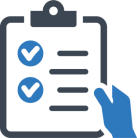 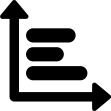 Проведено 311 мероприятий:
для детей-180,  
      для подростков и молодежи-23,
для разновозрастной аудитории-105.
(55-на платной основе)
Функционируют 18 клубных формирований в количестве 219 человек :
Кружок рисования»Веселые карандаши»-21чел
Вокальный ансамбль «Радость»-2 чел.
Народный самодеятельный коллектив вокальный ансамбль-»Вдохновение»-12 чел.
Художественное слово»Русская речь»6 чел
Танцевальная группа «Фитнес Микс»8 чел
Художественная студия»В ритме слова»10чел
Любительское объединение «Тинейджер»-20чел
Семейный ансамбль»Гармония»-5чел
Студия сольного исполнительства-»Я солист» 8 чел, Театр-студия Артист и Ко-30чел
ДПИ» Сельчанка»-15 чел 
.
Бюджет дома культуры сельского поселения, руб.
2022 год,
факт
8593,4
2023 год,
факт
7450,7
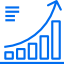 .
Решение вопросов местного значения сельского поселения
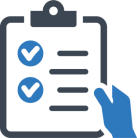 Мероприятия:
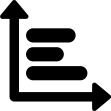 Основные результаты:
Обеспечение условий для развития на территории поселения физической культуры и массового спорта, организация и проведение официальных физкультурно-оздоровительных и спортивных мероприятий поселения
Объем расходов на развитие спорта и физической культуры, тыс. руб.
2022 год,
факт
1 135,03
2023год,
факт
1 120,4
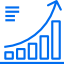 Проведено 42 мероприятия
Функционируют кружки: волейбол, бильярд, теннис, лыжи, скандинавская ходьба. Работает тренажерный зал.
В 2023году  приняли участие: 
- Турнир по волейболу на кубок главы сельского поселения Красноленинский: мужская команда – 2 место, женская команда – 1 место;
- Мужская команда приняла участие в турнире по пляжному волейболу в  п. Кедровый – 1 место;
- Онлайн  турнир по шахматам  Ханты-Мансийского района – дипломы за участие;
- Турнир по бильярду  на приз главы района, диплом участника;
Доля численности населения, систематически занимающегося физкультурой и спортом, %
2022 год
22,9 %
2023год
23,1 %
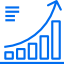 Принятые программы и планы развития поселения, ход их реализации
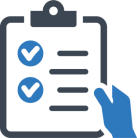 Мероприятия:
Затраты на организацию уличного освещения:
оплата за электроэнергию – 440,5тыс.руб.
приобретение ламп – 108,3 тыс.руб.
договор ГПХ по обслуживанию – 206 тыс.руб
общая сумма затрат – 754,8 тыс.руб.
«Комплексное развитие транспортной системы на территории Ханты-Мансийского района на 2022–2024 годы»
Выполнены:
Содержание внутрипоселковых  дорог -3746,97 тыс.руб.
содержание и эксплуатация вертолетных площадок 174,31 тыс. руб.
Развитие образования
Организация отдыха и оздоровления детей;
Организация деятельности «дворовых площадок», клубов по месту жительства-60 тыс.руб
Благоустройство сельского поселения
На территории СП в 2023 году реализовано проектов на сумму  5866 тыс .руб
Инициативный проект «Устройство обелиска участникам ВОВ п. Красноленинский»-987тыс.руб
Инициативный проект «Благоустройство игрового комплекса п Красноленинский»– 3146,46 тыс. руб.;
Инициативный проект «Устройство игрового комплекса п Урманный СП Красноленинский»-1334,77тыс.руб.-Устройство металлической лестницы п Урманный 397,73тыс.руб
Профилактика правонарушений в сфере обеспечения общественной безопасности
Создание условий для деятельности народных дружин в сельском поселении – 22.4 тыс. руб.
Безопасность жизнедеятельности
Укрепление пожарной безопасности, устройство защитных противопожарных полос в п. Красноленинский – 157,9 тыс. руб.
Инициативы, реализованные в сельском поселении при поддержке губернатора Югры
Устройство обелиска участникам ВОВ п. Красноленинский»-987тыс.руб 
Ввод в эксплуатацию сентябрь 2023 года.
Инициативы, реализованные в сельском поселении при поддержке губернатора Югры
В рамках реализации проекта по инициативному бюджетированию при поддержке губернатора в 2023 году реализован проект ««Устройство игрового комплекса п Урманный СП Красноленинский »-1334,77тыс.руб.
Инициативы, реализованные в сельском поселении при поддержке Главы ХМРН
«Благоустройство игрового комплекса п.Красноленинский»– 3146,46 тыс. руб.;
Инициативы, реализованные в сельском поселении при поддержке Главы ХМРН
«Устройство металлической лестницы п. Урманный»– 397,73 тыс. руб.;
Решение вопросов, не отнесенных к вопросам местного значения и предусмотренных федеральными законами, законами Югры
Первичный воинский учет
Осуществление первичного воинского учета на территориях, где отсутствуют военные комиссариаты, за счет федерального бюджета – 297.3 тыс. руб. 
  На воинском учете состоят 110 граждан: 1 офицер, 19 сержантов, 90 солдат. 
  4 школьника 2007 г р   поставлены на первоначальный воинский учет. 1 призывник.
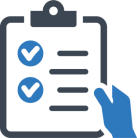 Совершение нотариальных действий
В соответствии с пп.3 п.1 ст. 14.1 Федерального закона №131-ФЗ в 2023 году совершено 91 нотариальное  действие, а именно 29 доверенностей, 61- заверение копий документов и подлинности подписей граждан, 1-отмена выданной доверенности.
Осуществление мероприятий в сфере профилактики правонарушений
За 2023 год выписано 35 представлений об устранении нарушений Правил по благоустройству территорий поселения:
1-выпас, а равно нахождение сельскохозяйственных животных вне установленных для этих целей   мест, Основание часть 1 статьи 29 закон от 11.06.2010 №102-оз «Об административных нарушениях»
2-по несоблюдению мер по поддержанию эстетического состояния  территории, Основание часть 1 статьи 29 закон от 11.06.2010 №102-оз «Об административных нарушениях» 
2-за выброс, сброс, складирование, размещение снега, скола льда на проезжей част дорог,  Основание часть 1 статьи 29 закон от 11.06.2010 №102-оз «Об административных нарушениях»  
30-по очистке территории(дрова, строительный мусор, разукомплектованная техника, покос травы, Основание часть 1 статьи 29 закон от 11.06.2010 №102-оз «Об административных нарушениях»
Гуманитарная и добровольческая деятельность в сельском поселении
Диаграмма/таблица
СП Красноленинский участвует в проекте «Родное тепло Ханты-Мансийского района»
Связано и отправлено более 100 пар носок и варежек.
Собираются и отправляются продукты, денежные средства. Лекарства, предметы первой необходимости.
Совместно с соцслужбой оказывается всевозможная помощь семьям мобилизованных.
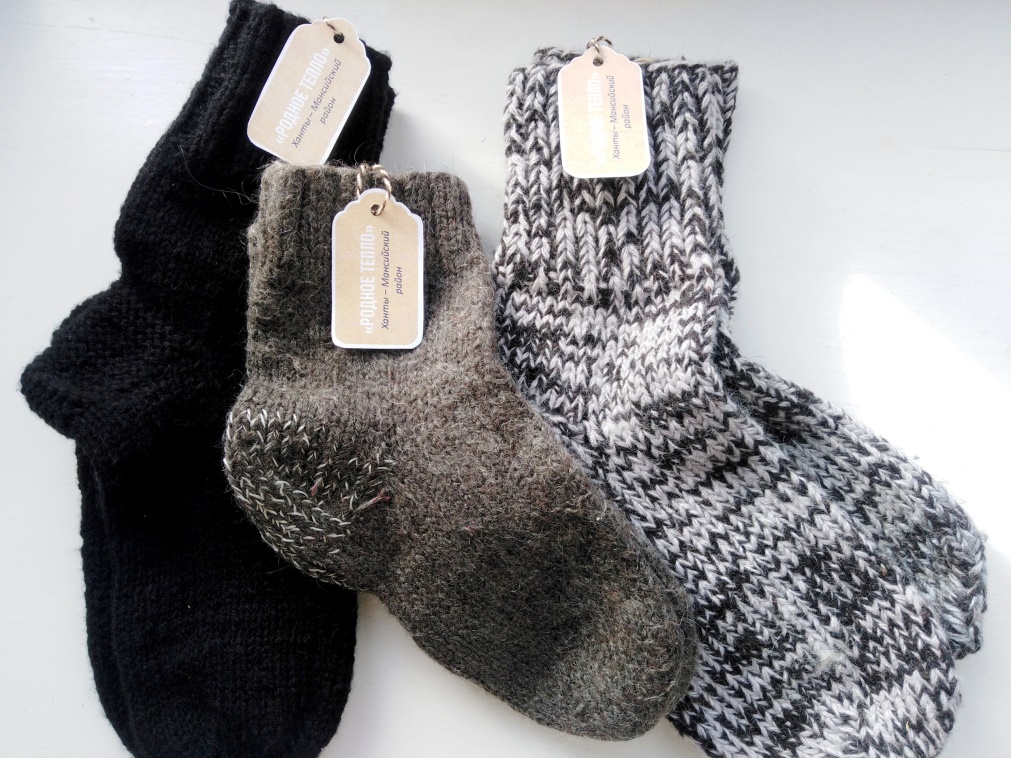 Решение вопросов местного значения
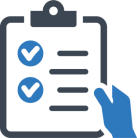 Мероприятия:
1Проведено заседаний комиссий: жилищно-бытовая-3., общественных советов-2;
Издано постановлений-79, распоряжений-206, по основной деятельности-289, по личному составу-11, приказы на отпуск-21, командировки-51
 Все вышеперечисленные полномочия выполнялись сотрудниками администрации СП Красноленинский (9 шт ед.) и работниками подведомственного учреждения культуры (5,75 шт.единиц)
Поступило входящей корреспонденции-910. 
Подготовлено исходящей корреспонденции-1308
Поступило заявлений от граждан-31. в т ч письменных-1
Советом депутатов принято 58 решений
Ведется работа принятию 21 административного регламента.
Все НПА обнародуются, осуществляется постоянное взаимодействие с органами прокуратуры.
Решение вопросов местного значения
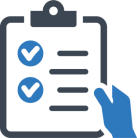 Мероприятия:
Проекты благоустройства территории населенных пунктов, планируемые к реализации в 2024году:

1.Установка навеса и уличных тренажеров в п Красноленинский и п Урманный.
2.Устройство фонарей уличного освещения в парке культуры и отдыха п Красноленинский.
3.Устройство контейнерных площадок п. Урманный, п. Красноленинский.
4.Установка качелей на детской площадке в п. Урманный.
5.Демонтаж детской площадки по ул. Набережная д.9
6.Устройство тротуара из бетонных плит по ул. Ханты-Мансийской.
Динамика основных показателей за последние пять лет. Перспективы социально-экономического развития сельского поселения
Диаграмма/таблица
Динамика основных показателей за последние пять лет. Перспективы социально-экономического развития сельского поселения
Диаграмма/таблица
Динамика основных показателей за последние пять лет. Перспективы социально-экономического развития сельского поселения
Диаграмма/таблица
Динамика основных показателей за последние пять лет. Перспективы социально-экономического развития сельского поселения
Диаграмма/таблица
Динамика основных показателей за последние пять лет. Перспективы социально-экономического развития сельского поселения
Диаграмма/таблица
Динамика основных показателей за последние пять лет. Перспективы социально-экономического развития сельского поселения
Диаграмма/таблица
Динамика основных показателей за последние пять лет. Перспективы социально-экономического развития сельского поселения
Диаграмма/таблица
Динамика основных показателей за последние пять лет. Перспективы социально-экономического развития сельского поселения
Диаграмма/таблица
Динамика основных показателей за последние пять лет. Перспективы социально-экономического развития сельского поселения
Диаграмма/таблица